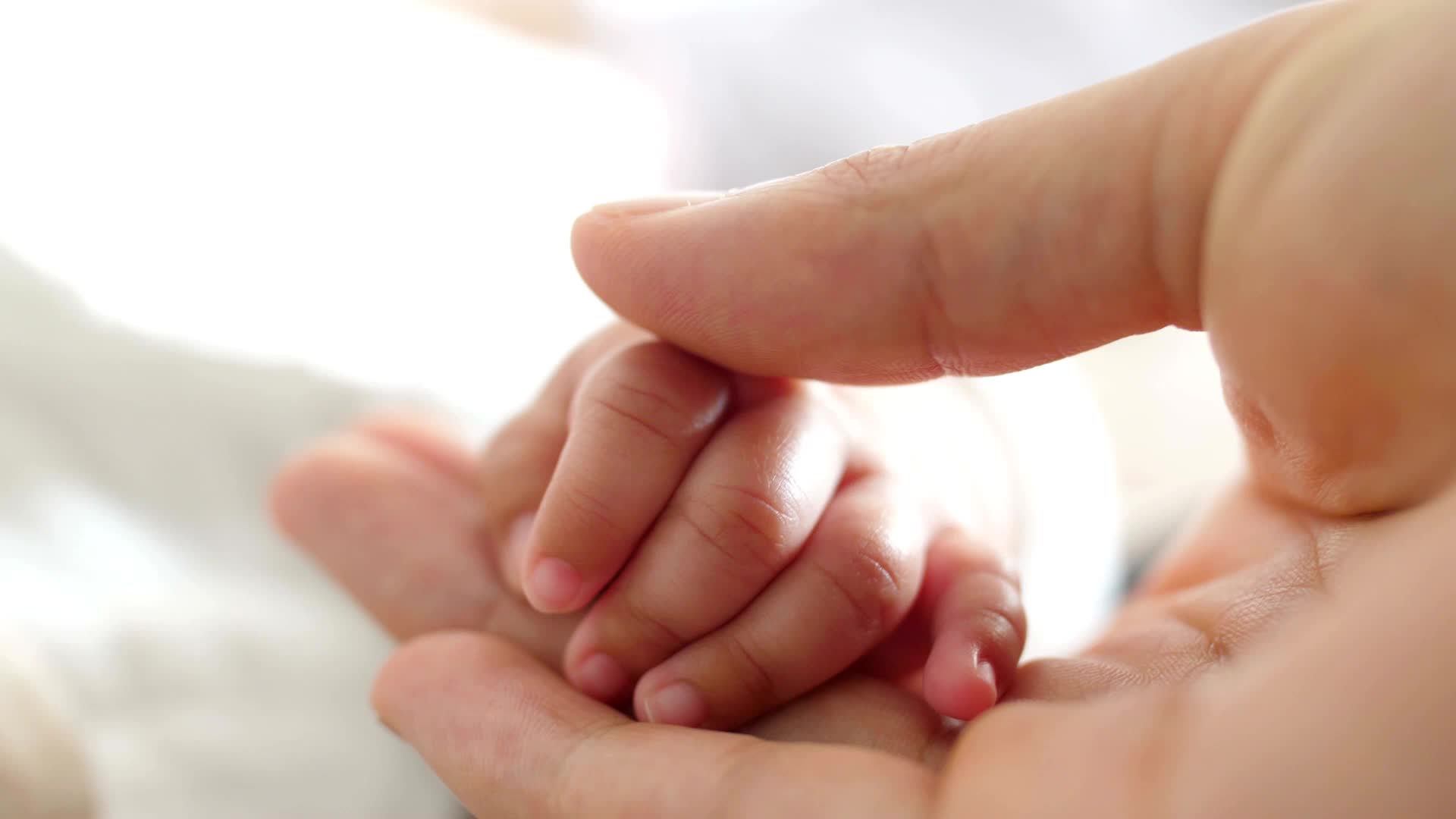 Cesarean Section and VBAC – Risks, Benefits, Complications, Care of the Birthing Person and Infant
Presented by Carmen Rezak, MJ, MSN, RN, WHCNP-BC
Executive Director Perinatal Quality Improvement/RPPC Manager 
South Coastal/East Los Angeles 
Perinatal Advisory Council (PAC/LAC)
August 16, 2023
I have no conflicts to disclose.
OBJECTIVES
Provide overview on Cesarean Section and Vaginal Birth After Cesarean (VBAC)

Discuss risks, benefits, side effects, complications, alternatives, for birthing persons and neonates

Discuss postpartum assessment and care

Provide warning and danger signs

Discuss Follow-up care with health care provider
What is a Cesarean section aka C-section or Cesarean Birth
Surgical delivery of one or > babies  through an incision in the birthing person’s abdomen and uterus often performed for a medical indication. 

WHO recommends that C-sections be performed only when there is a medical necessity

California Quality Care Collaborative (CMQCC) promotes vaginal births and reducing primary cesarean sections for first pregnancy low-risk,  Nulliparous-Term-Singleton-Vertex cesareans.
Medical Indications for C-section
Non-Medical IndicationsBirthing Person’s Choice
Some birthing persons and in some cultures prefer to have a scheduled C-section even though there is no medical indication and vaginal delivery is recommended or an option

It is important for the health care provider to discuss all options and promote shared decision making

Informed Consent by the physician

Regardless of choice of delivery unless there is a medical indication no delivery should occur before 39 weeks gestation for the most developed infant brain (MOD)
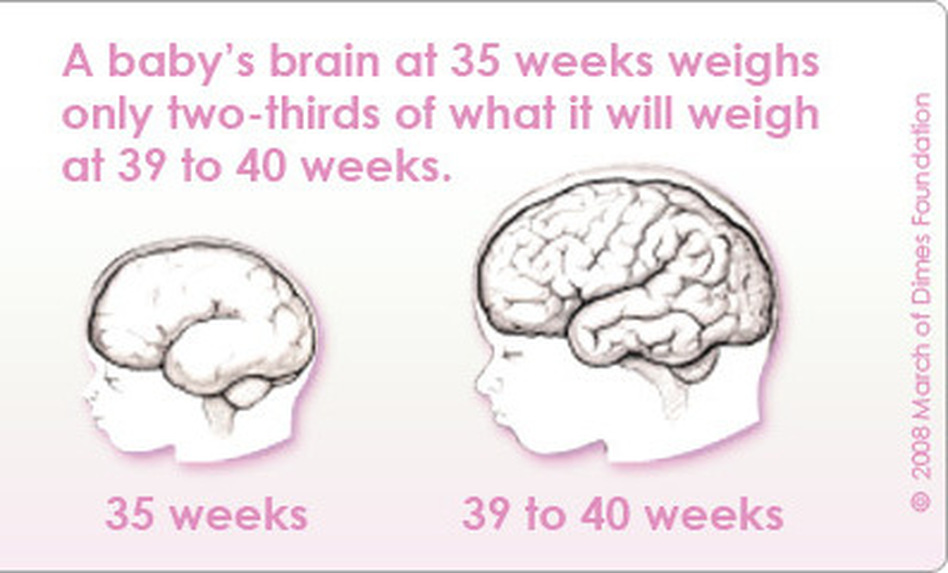 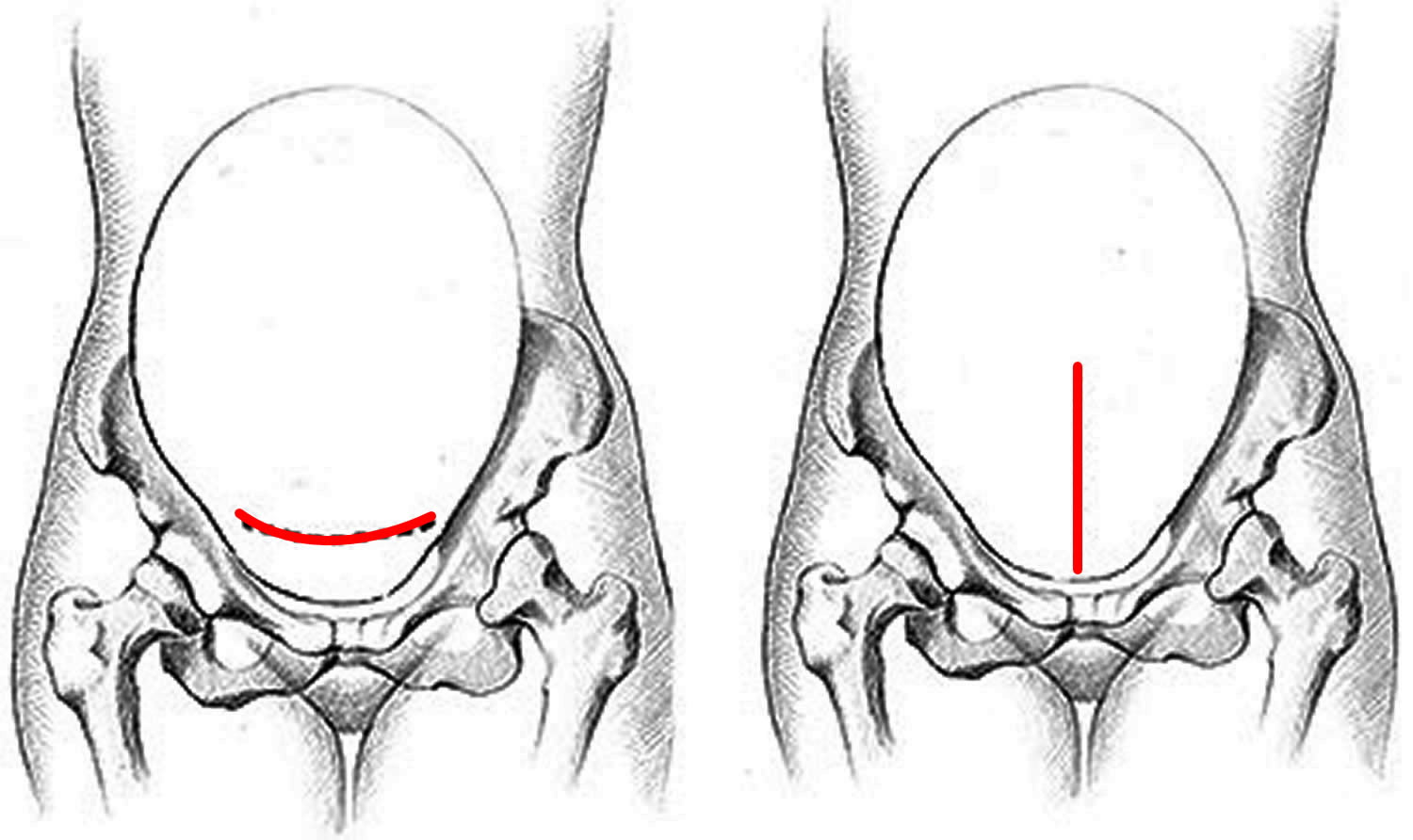 Differences between Vertical and Horizonal Incisions
Advantages of a C-section
The Unintended Consequences of Cesarean Birth Cesarean birth creates more risk for most low-risk birthing people, including the risk of hemorrhage, uterine rupture, abnormal placentation, and cardiac events. 

Because the rate of vaginal birth after cesarean (VBAC) remains below 15% in the United States, the biggest risk of the first cesarean may very well be the likelihood of subsequent cesareans. 

The risk of uterine rupture, uterine atony, placenta previa, placenta accreta, and surgical adhesions increase with each cesarean. 

By the third cesarean, the risk of placenta previa nearly triples, and roughly 40% of people with placenta previa will also have placenta accreta. 

Psychological stress, anxiety, and post-traumatic stress disorder (PTSD) have been identified as risks of cesarean.

Patients also experience less acute but significant consequences: longer hospital stays, increased pain and fatigue, and slower return to normal activities 
                                               CMQCC (2022). Promoting vaginal birth Toolkit.
Possible Maternal Risks from C-section
Infection

Blood loss/hemorrhage

Embolism - Blood clots in legs, pelvic organs, lungs (life threatening

Injury to surrounding structures, i.e. bowel or bladder

Incision might weaken uterine wall

Reaction to medication or anesthesia, especially general
More Maternal Risks
Abnormalities of placenta in subsequent pregnancies
Increased risk of complications like placenta previa, placenta accreta, placenta increta, placenta percreta
Uterine rupture – uterus tearing along the scar line if attempting a vaginal delivery in a later pregnancy

ACOG – choice of c/section is not a good choice for first pregnancy if a woman is planning to have several children;
 > c/sections > risks with future pregnancies
> 90% risk for repeat C/section with future pregnancies after 1st
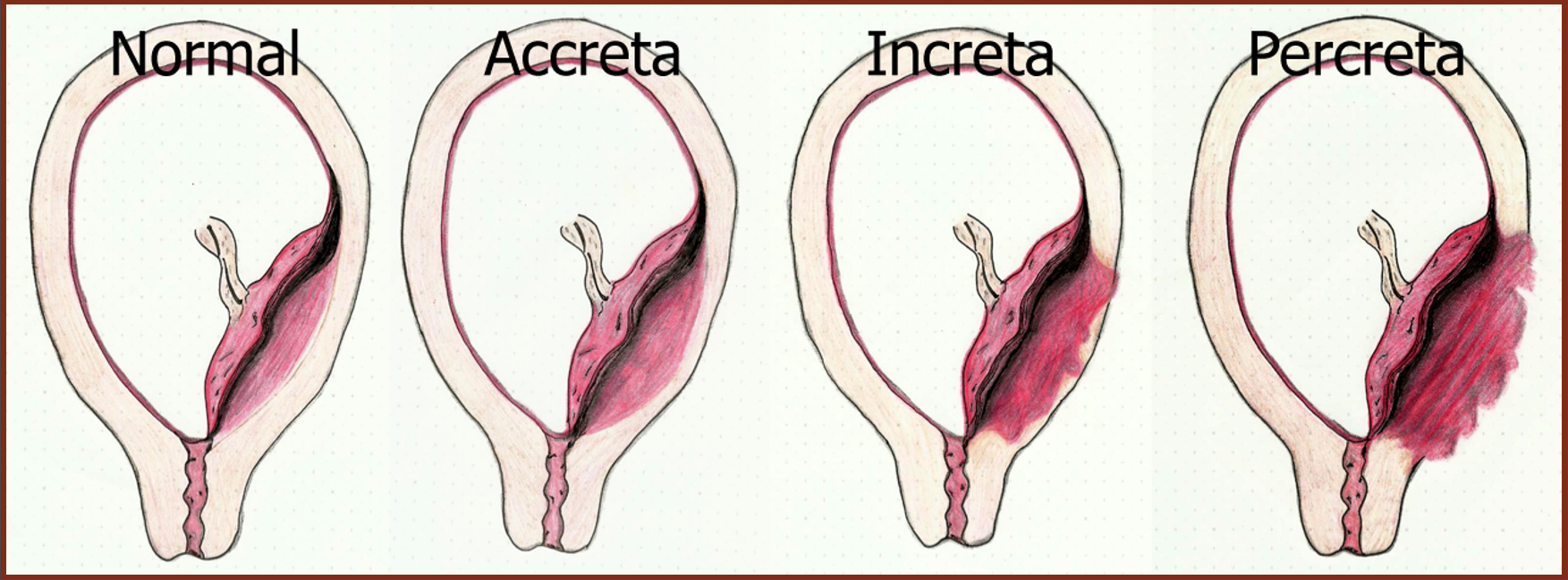 Risks to the Infant
Disadvantages
> 90% chance of repeat c/section

Longer hospitalization

Longer recovery

More discomfort – pain meds

Higher complications rates – bleeding, infection

Increased risk to the infant – more admissions to NICU
Postpartum Care and Assessment
Plenty of rest
Nutrition – about 300 more calories especially if breastfeeding
No lifting > 25 pounds
Pain relief – Ibuprofen or Acetaminophen; opioids
Pelvic rest – nothing in vagina for 6 weeks
No driving for about 1-2 weeks, especially wait if taking opioids for pain
Breastfeeding on demand - > 8 times and at least once during the night
Formula feeding – paced bottle feeding; 
F/U with health care provider at 6 weeks, 1 week post op if need to remove staples, 72 hours if had severe preeclampsia or other hypertension issues, hemorrhage or other serious complications; 1-2 weeks if health concerns
Recommend support group for lactation – socialization, advocacy
Father support group
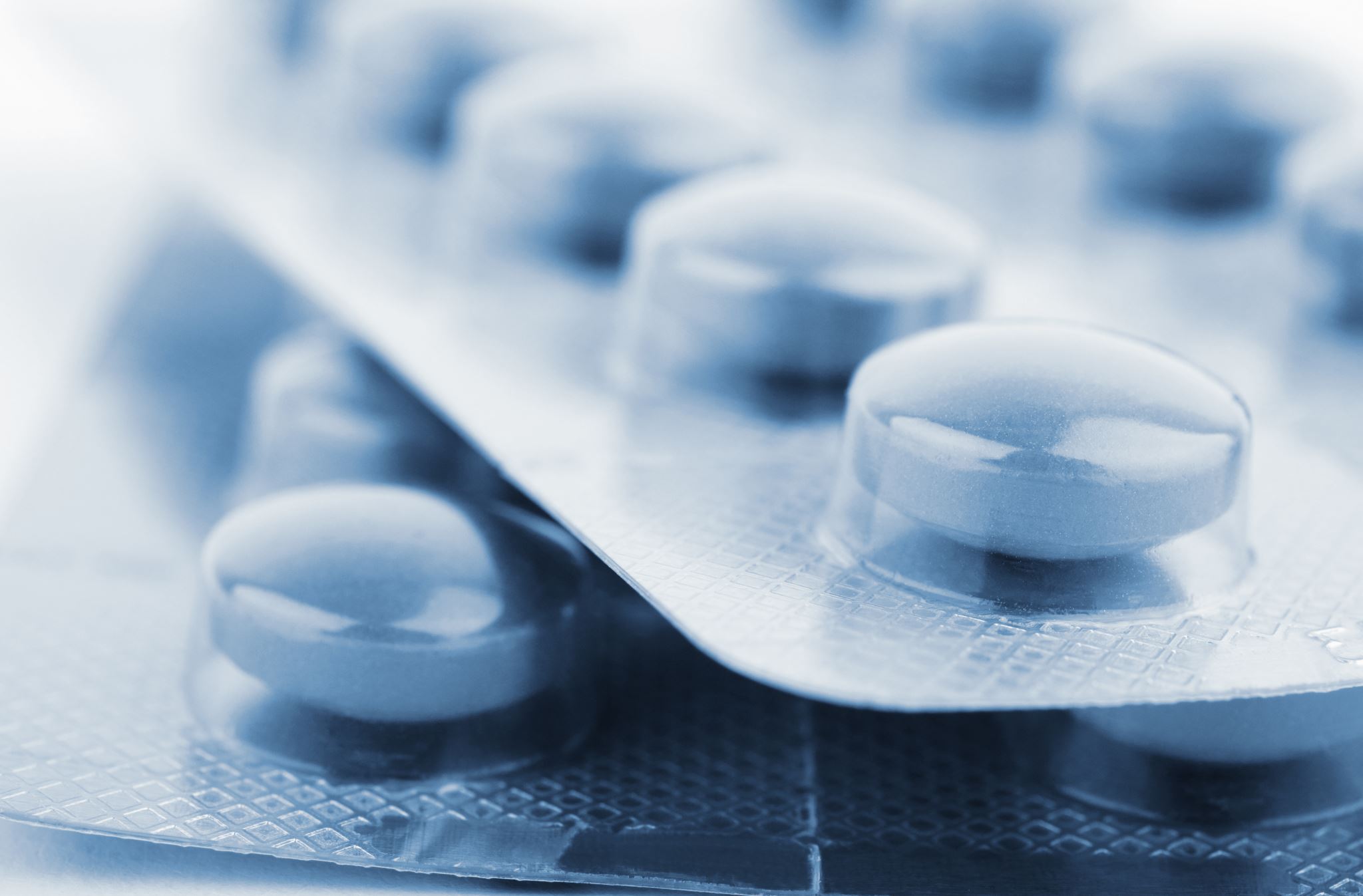 Perinatal Mood Anxiety Depression (PMADS)
Important to assess for blue, depression, anxiety, 

Baby Blues first two weeks – normal – emotional, change in hormones, fatigue, adjustment to new roles

Depression after two weeks – loss of appetite, mood swings, lack of joy in life, not engaged, lack of bonding with infant, decreased breast/chest feeding

If symptoms don’t go away, have trouble caring for baby, completing daily tasks, decreased hygiene, thoughts of harming self or baby

ACOG recommends postpartum care be ongoing – contact health care provider within 3 weeks post delivery; ensure postpartum eval by 12 weeks at the latest
Postpartum Visit Assessment
Adjustment to motherhood; promoting family attachment; stress
Bonding
Coping skills
Breasts – engorgement, cracked nipples, sore, bleeding
Breastfeeding/Chest feeding; lactation support 
Father’s involvement
Incision assessment – intact, redness, swelling, leaking, pus, foul odor, discharge
Abdomen – distension, passing gas, bowel sounds
Fever
Lochia – pink-brown 2-6 weeks; Heavy bleeding, passing clots
Pain assessment
Nutrition
Bowel/Bladder - Voiding and bowel movement, last BM, constipation
Sleep/fatigue
PMADS
Inspect lower extremities - assessment for clots, embolism – color, calf size bilateral, tenderness, warm to touch, pedal pulses, reflexes DTRs
More Post-op C-section Assessment
SDOH – environment, safety, in and outside the home, IPV or any violence; hygiene, cleanliness of home, food security, understanding self-care, infant care, F/u mother and pediatric appointments
Understanding Danger signs for mother and infant; family members to be educated and participate in care
Support in the home – any assistance
Assess for any substance use
Infant – feeding, safety, safe sleep, SIDS/SUIDS

WHO recommends assessment at 3 days, 1-2 weeks, 6 weeks, 10days to 2 weeks for baby blues
Sexuality and Contraception
Danger Signs Post op/Postpartum
Signs of infection:
Red or swollen incision - pus or leaking discharge from the incision – foul smelling odor - Fever >100.4 F - worsening pain,  tender abdomen
Other signs of a problem include heavy bleeding > 1pad/hour 
or severe, worsening pelvic pain and cramping
Shortness of breath, chest pain
Pain in calf, redness, swelling
Head aches that won’t go away; blurred vision
Pregnancy Loss – Neonatal Death
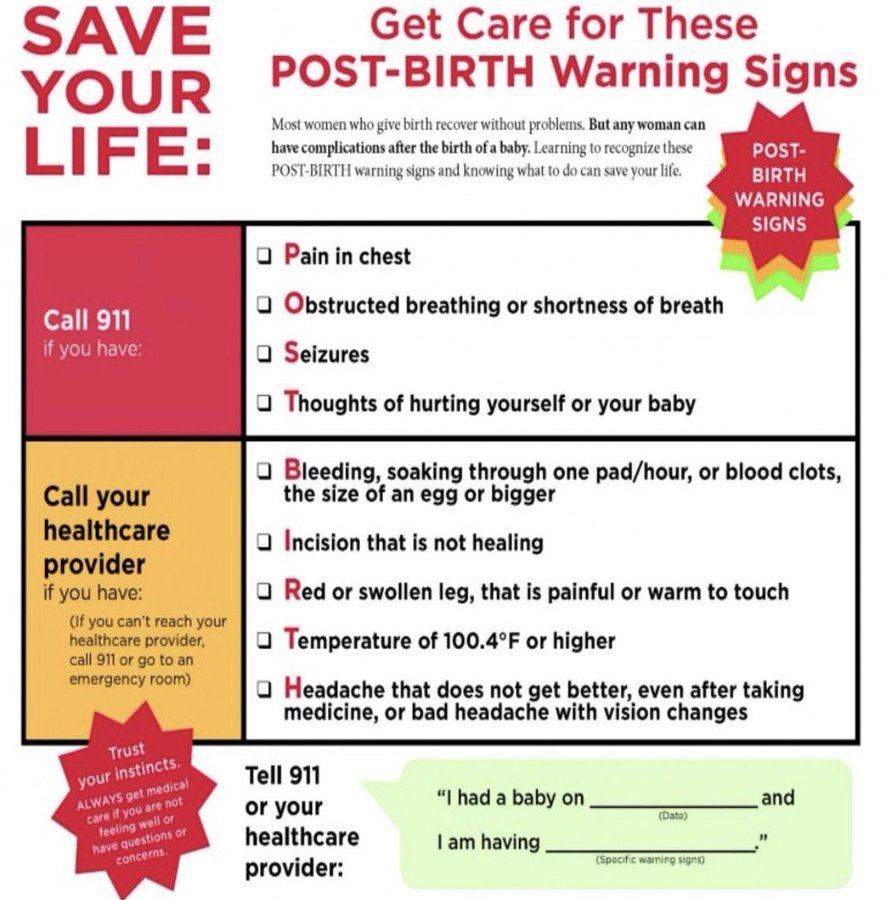 Postpartum Health Equity
Focus on women of color and indigent as to maternal warning signs and symptoms

Postpartum or the 4th trimester considered up to one year post delivery

Black women have 3-4X risk for maternal mortality and preterm delivery

Presentation to the ED post partum not listened to or relate to perinatal situation – especially missed Severe preeclampsia, PE, cardiomegaly

HEAR Her campaign from CDC.gov
Vaginal Birth After C-section (VBAC)
Vaginal delivery of a baby after a previous pregnancy delivery by C-section

Trial of labor after cesarean (TOLAC)

NICHD research shows among appropriate candidates, about 60-75% of VBAC attempts are successful

KEY – choosing appropriate candidates, experience of provider, Maternal Level of Care facility that can accommodate VBAC

VBAC reasonable option for many women
When is VBAC Appropriate?
Benefits of VBAC
No abdominal surgery

Lower risk of hemorrhage and infection

Faster recovery

Potential to avoid risks of c/section delivery such as hysterectomy, bladder injury, blood transfusion, infection
Who is Not a Candidate for VBAC
Previous vertical or “classical” incision or T-shaped incision

Labor dystocia – slow or difficult labor

Multiple C-sections – change of successful VBAC decreases with multiple C-sections

Baby is breech

Chronic diseases such as heart or lung increase risks

Having a large baby especially over 10#

Going beyond due date – past 40 weeks

Obesity
Risks of VBAC
If TOLAC Fails
Why Some Physicians and Hospitals Don’t Perform VBACs
VBACs declined in the early 2000’s
Become pregnant 6 months or less after a C-section; best to wait
Lack of 24 - hour anesthesia
Ob in-house or readily available on-call to respond of need for C-section
Higher liability – malpractice; potential for lawsuits
Some physicians are not equipped to handle an emergency C-section 
Some physicians are more conservative in their labor practice
Some hospitals fear they don’t have the right facilities in case of uterine rupture
Faster and easier for a provider to schedule a C-section than to wait for patient’s labor to progress naturally
Postpartum Assessment and Care
Recovery is similar to a normal vaginal delivery

The same assessment is performed after a VBAC

Bleeding and spotting

Avoid heavy lifting

Rest

Nutrition
Thank you!Contact Informationcrezak@paclac.org626.806.6674